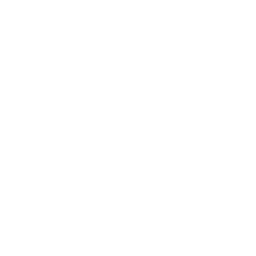 Rétrospective 2015
Votre quartier, 
vos actions
Votre quartier…
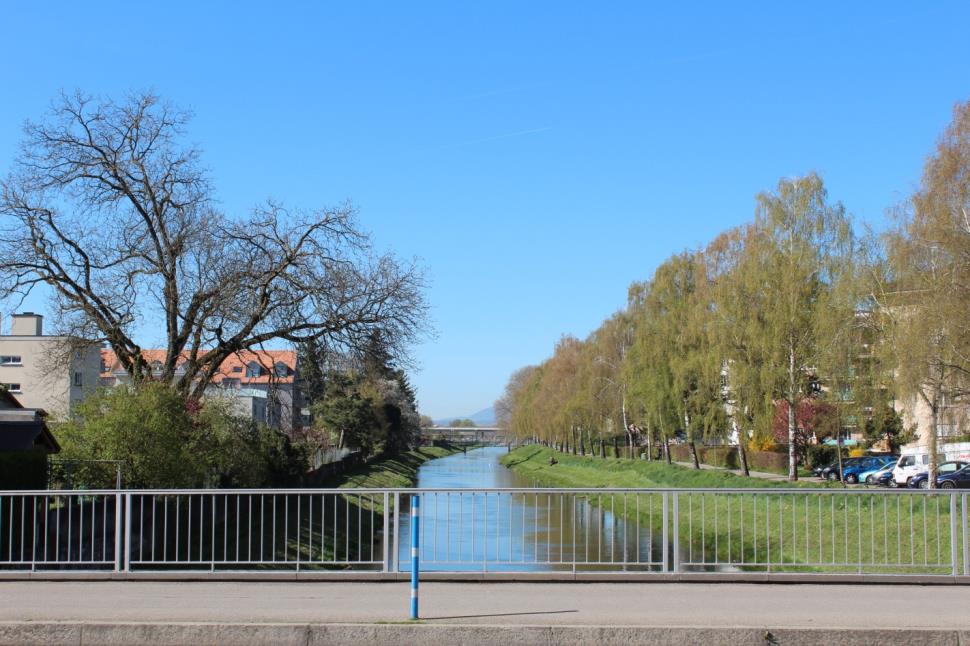 … vos actions.
Vous l’avez représenté.
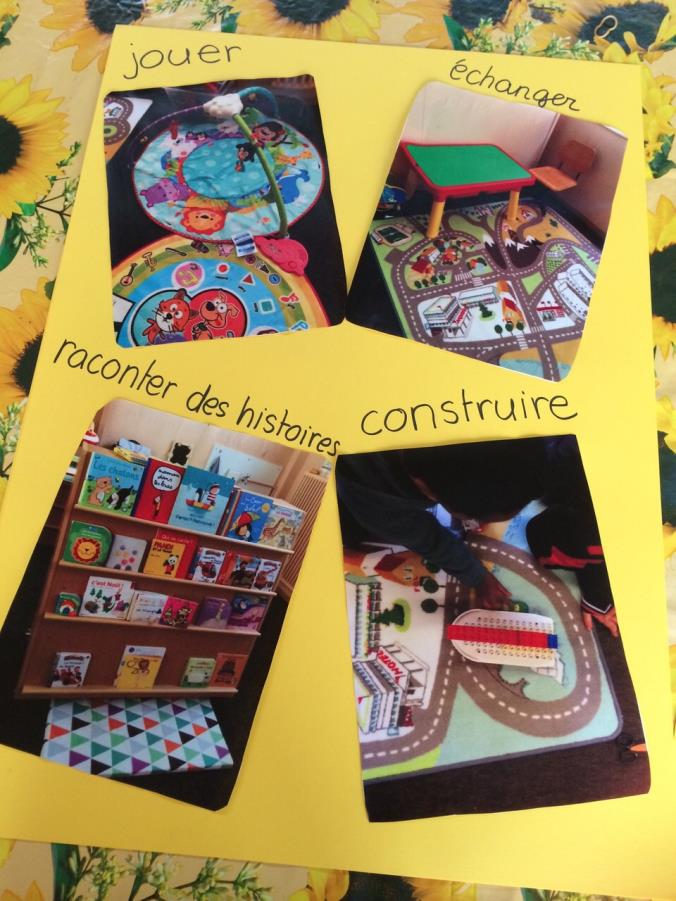 Forums, janvier et juin 2015
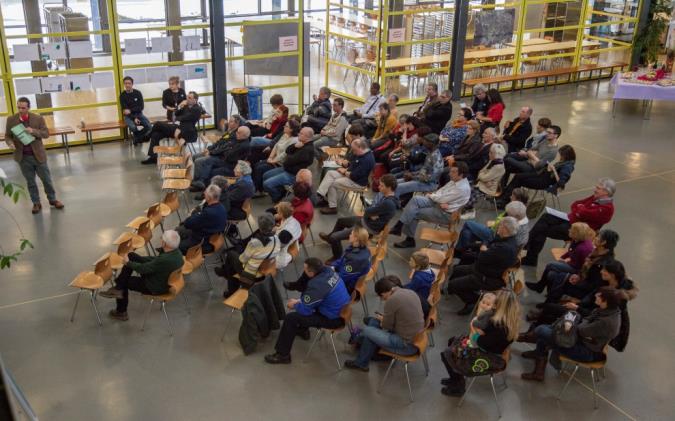 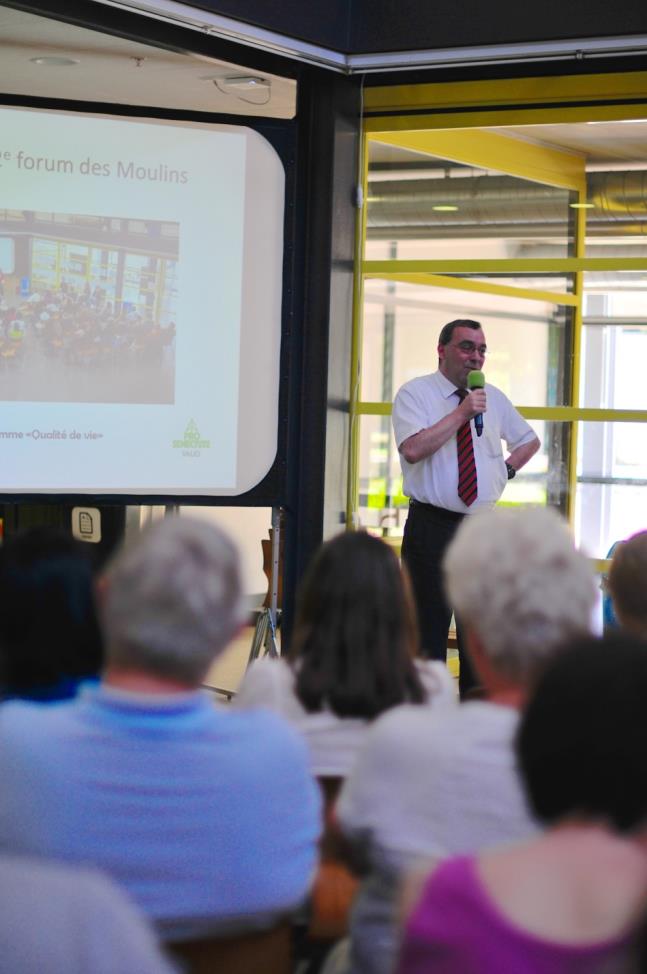 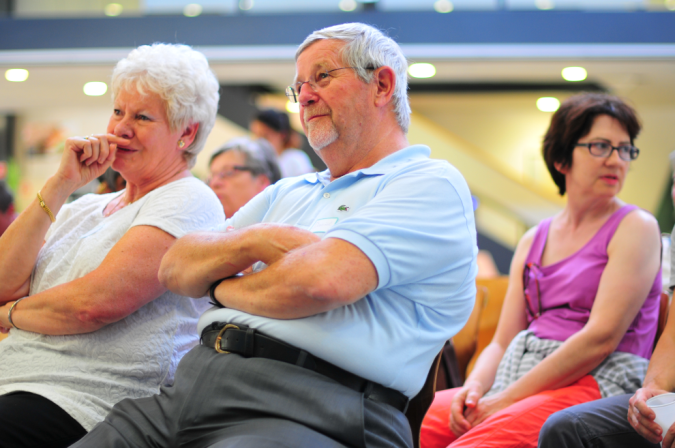 Forums, janvier et juin 2015
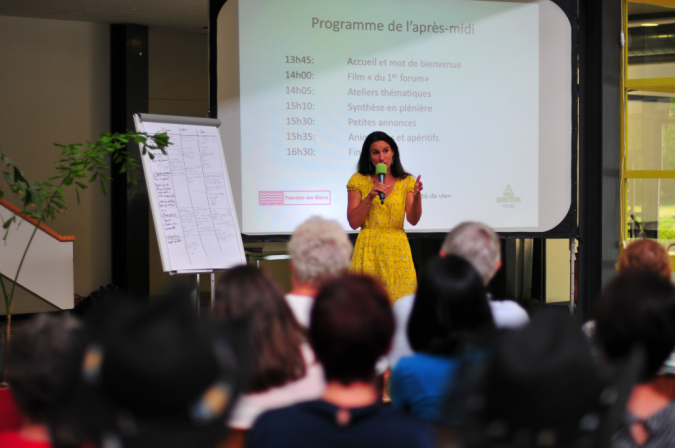 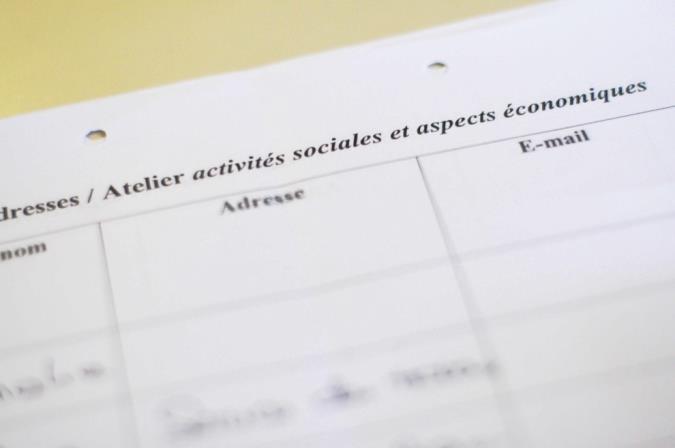 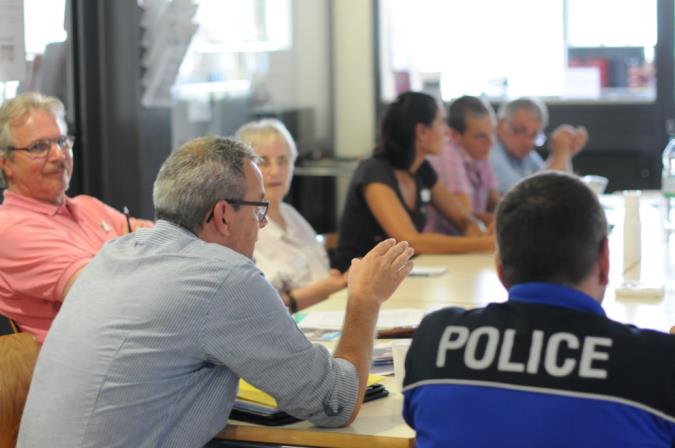 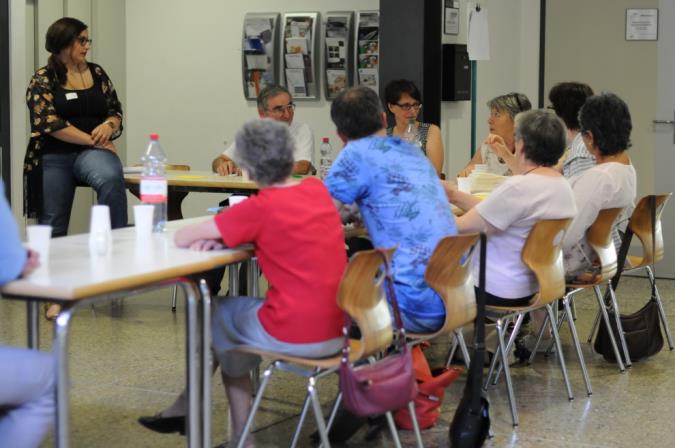 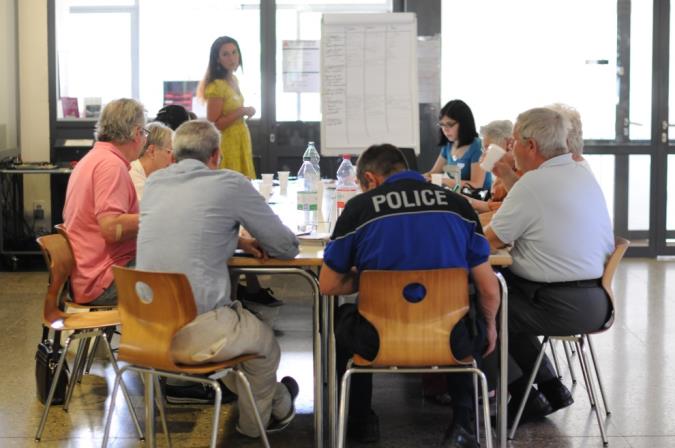 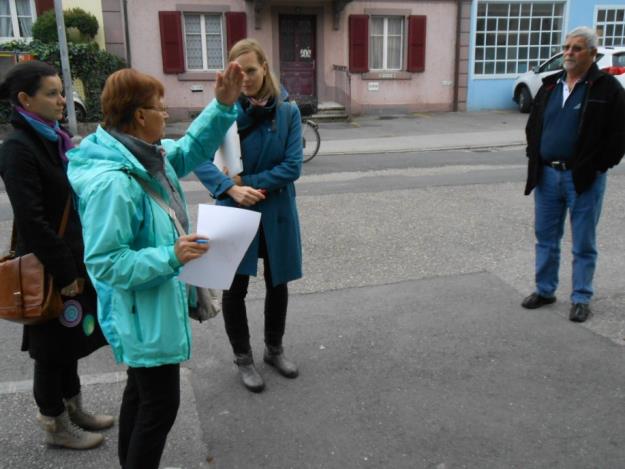 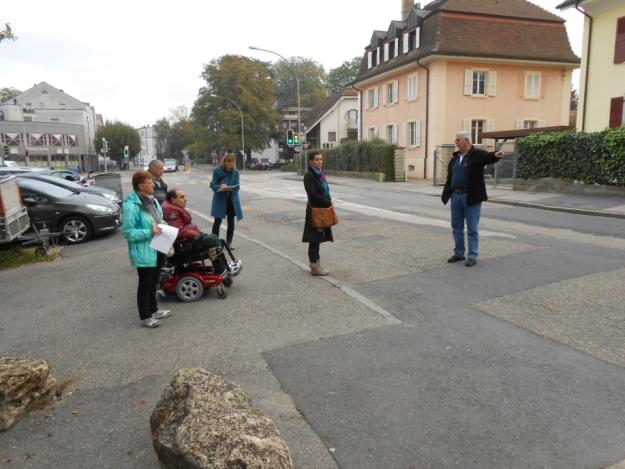 Marche commentée dans le quartier, avec le STE
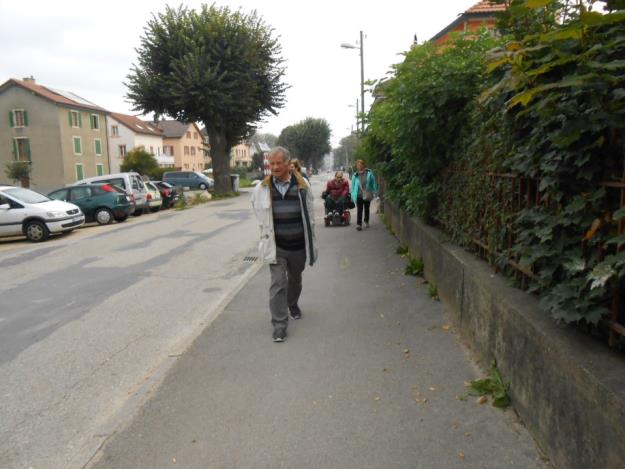 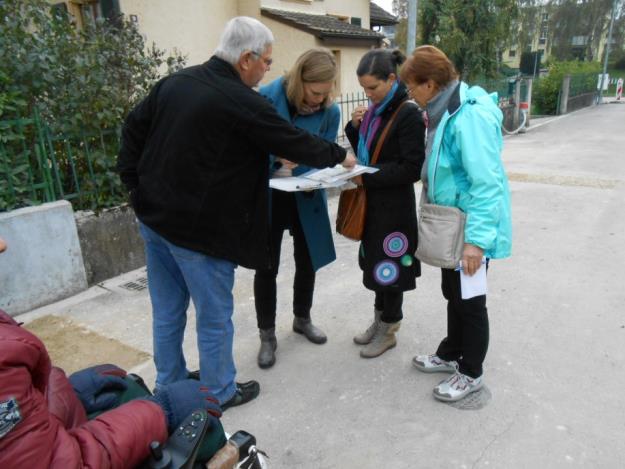 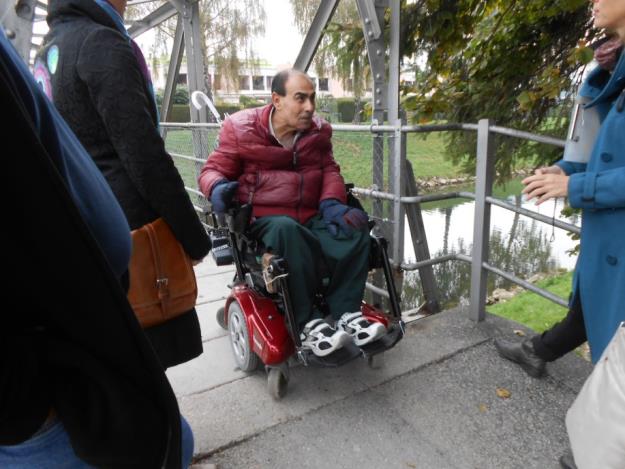 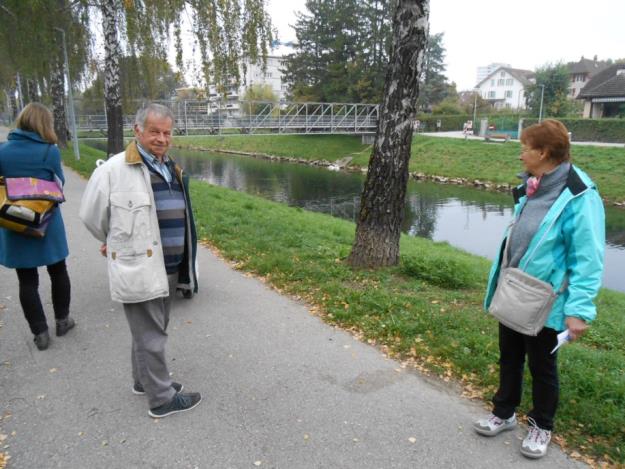 Marche commentée dans le quartier, avec le STE
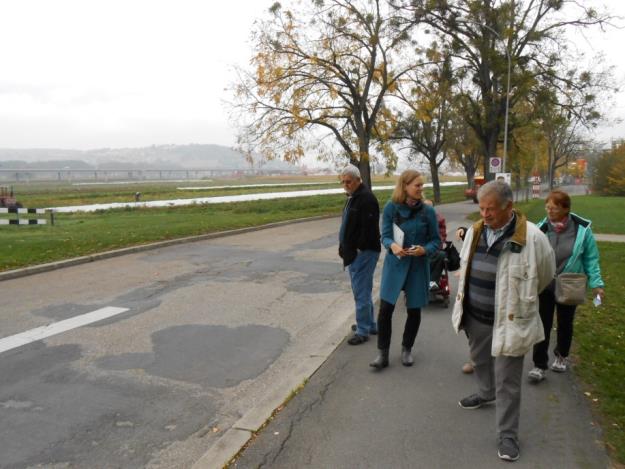 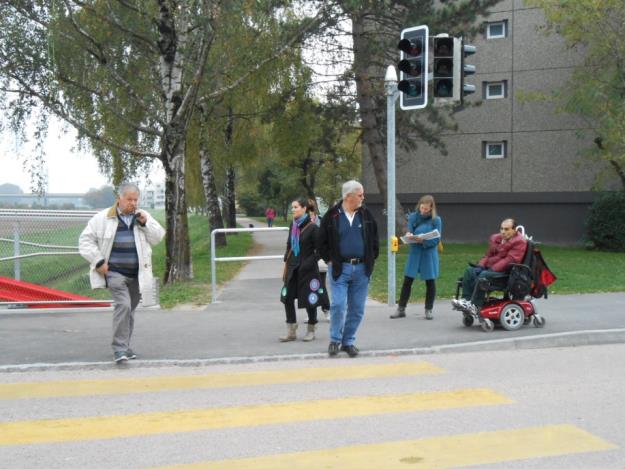 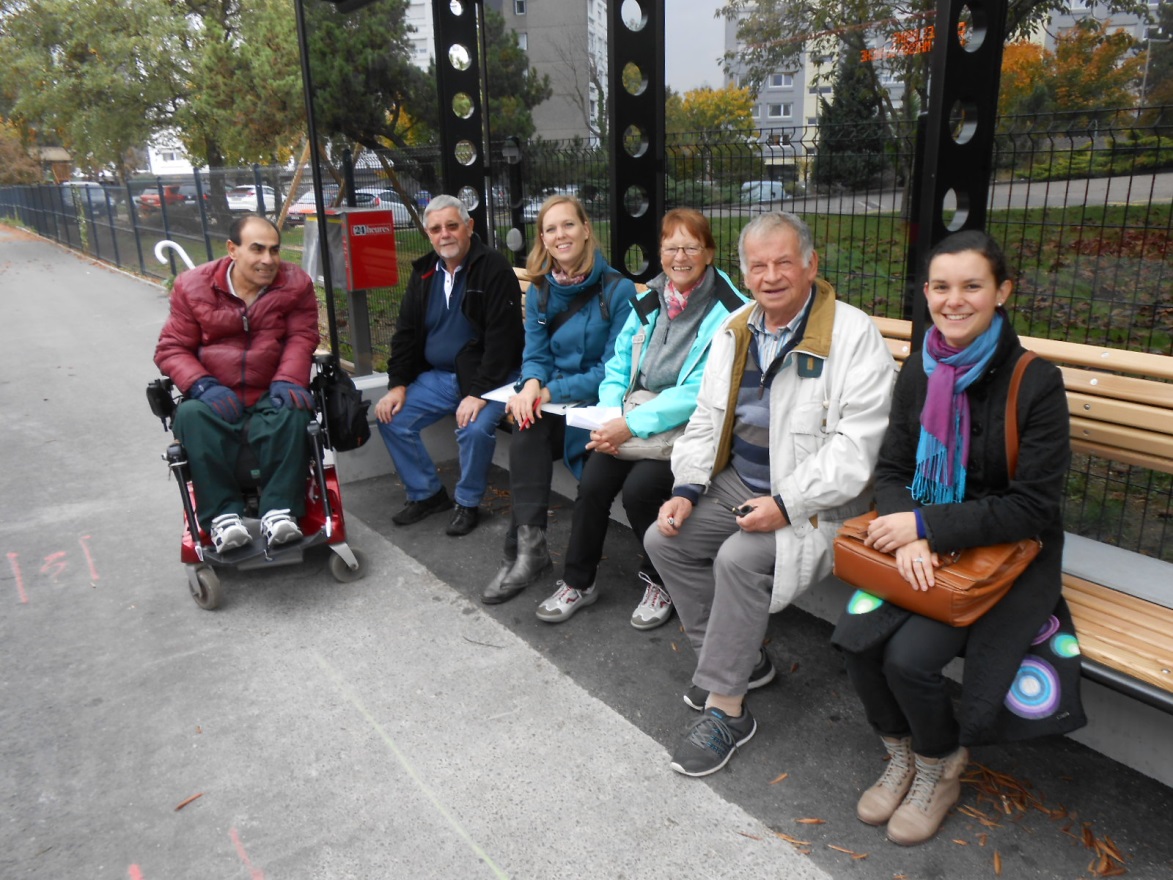 Nouvel abri bus, 
grâce à vous !
… et à lui
Plateforme interrégionale «Quartiers Solidaires»
 à Pully
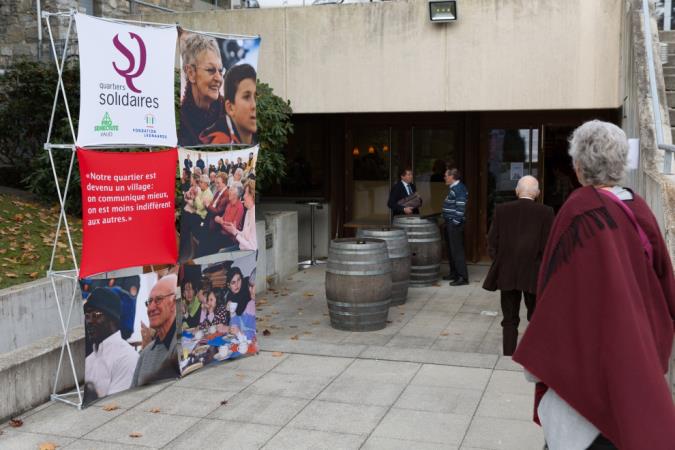 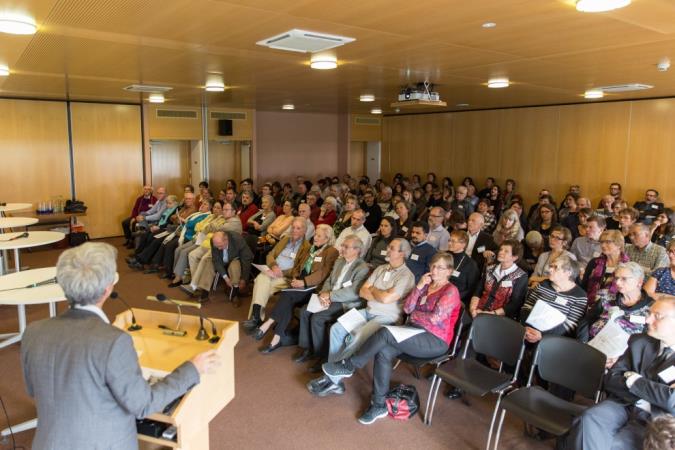 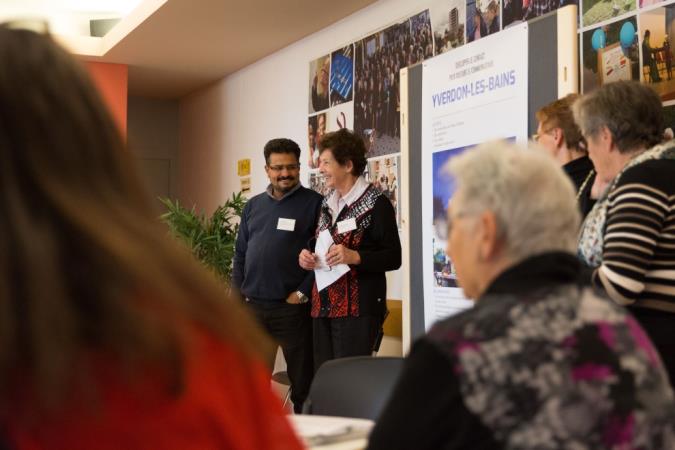 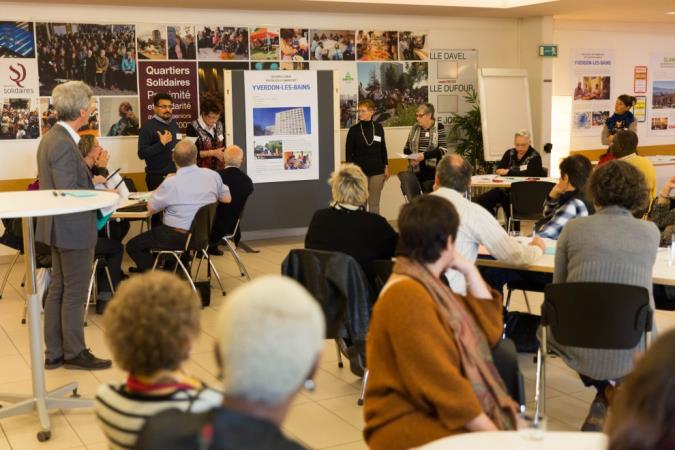 Plateforme interrégionale Quartiers Solidaires à Pully
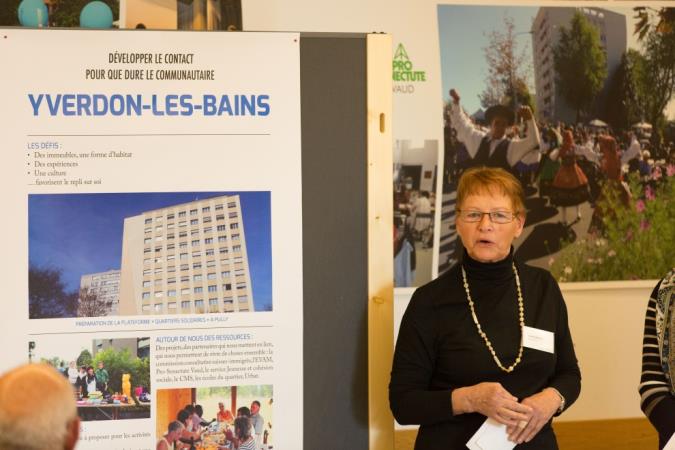 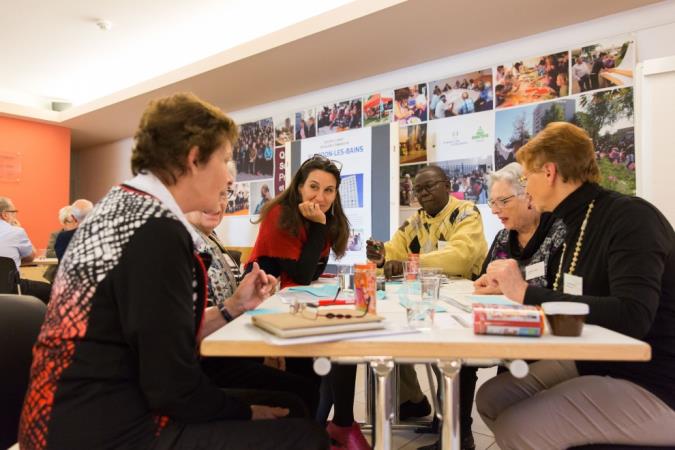 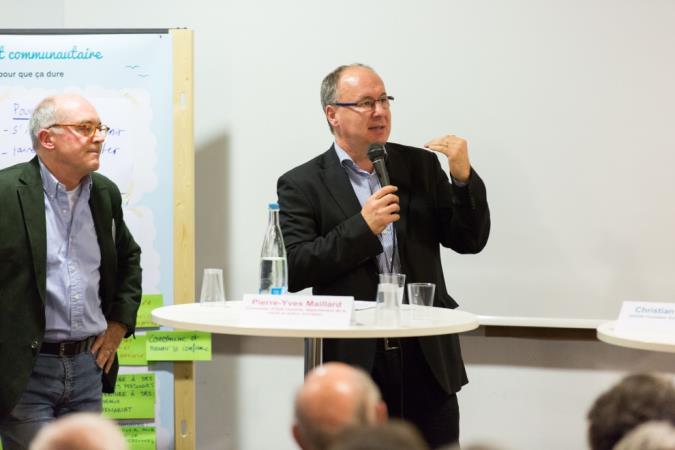 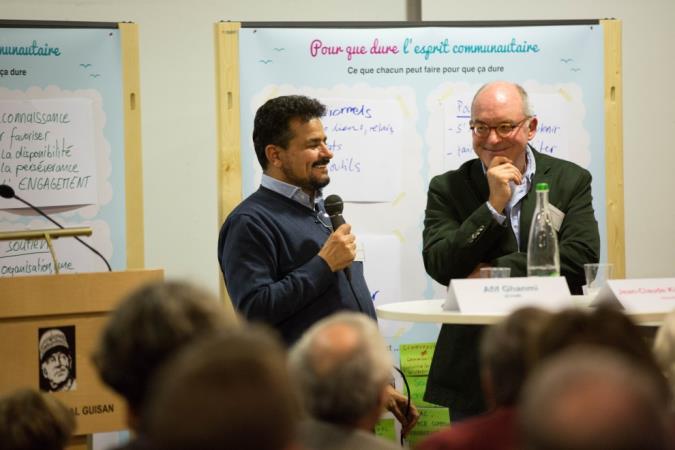 Avec la présence de Pierre-Yves Maillard
… vos actions.
Vous l’avez animé.
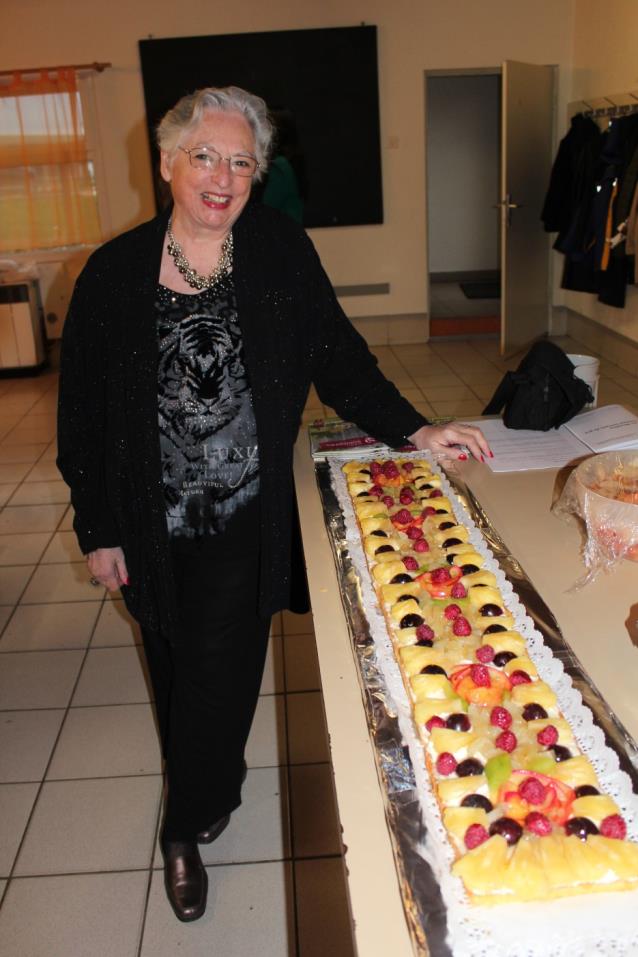 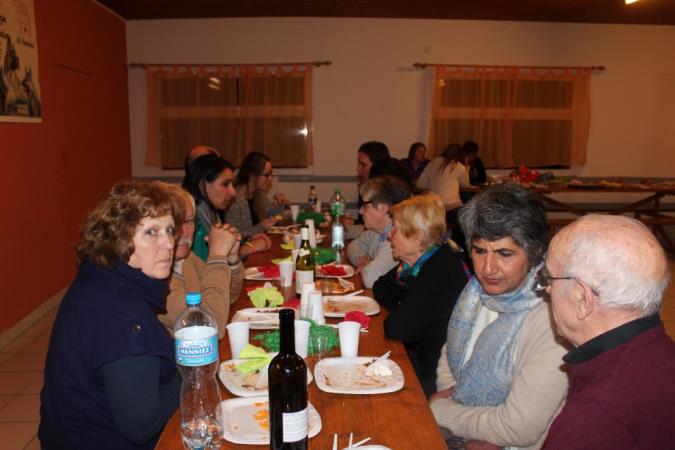 Repas canadien ici même, mars 2015
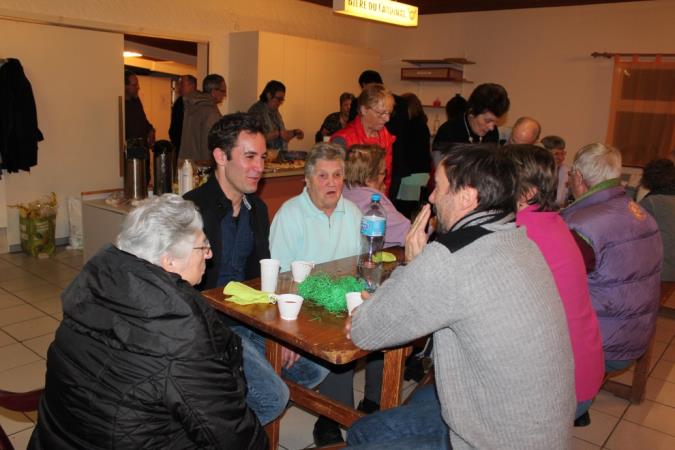 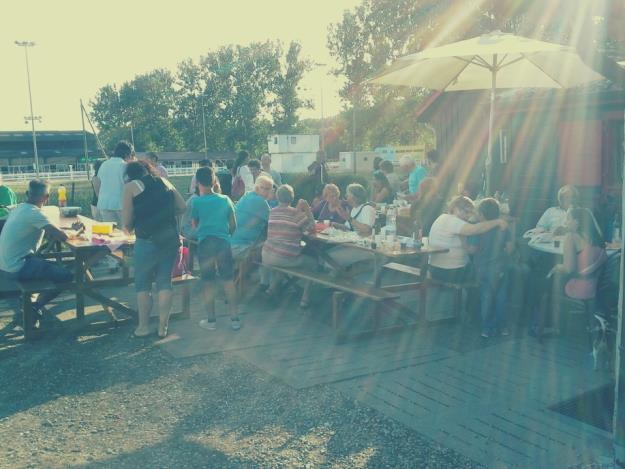 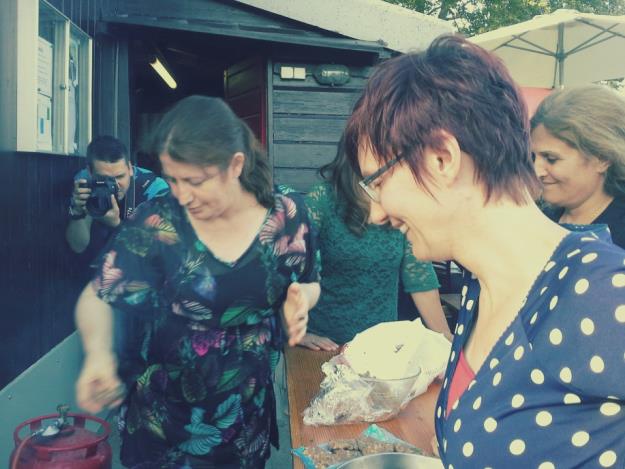 Grillades communautaires, juin et août 2015
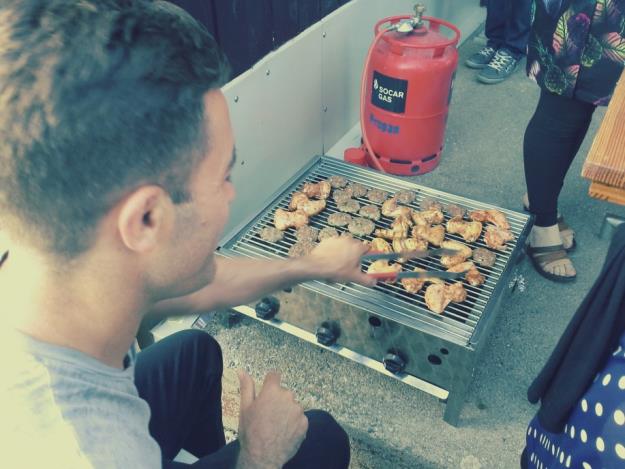 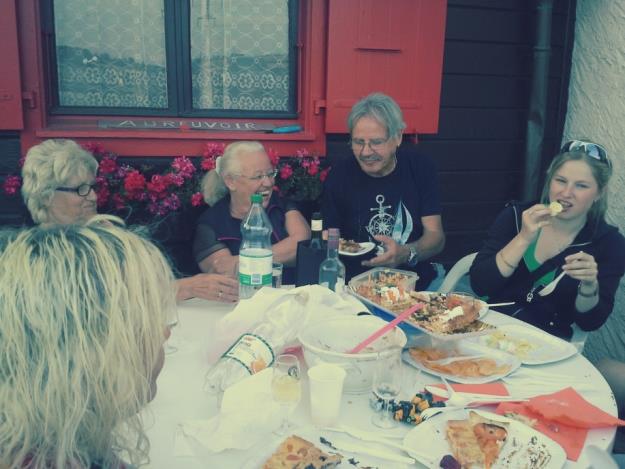 Vide-grenier des Moulins, septembre 2015
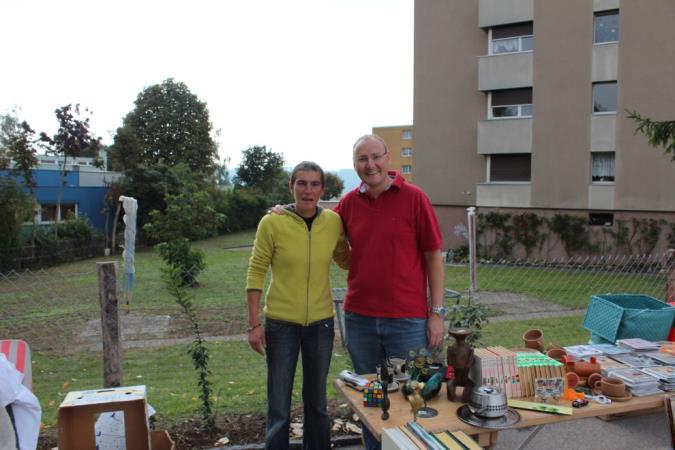 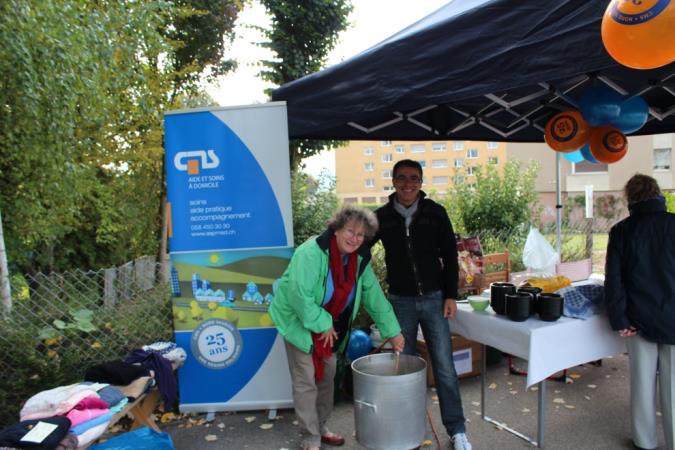 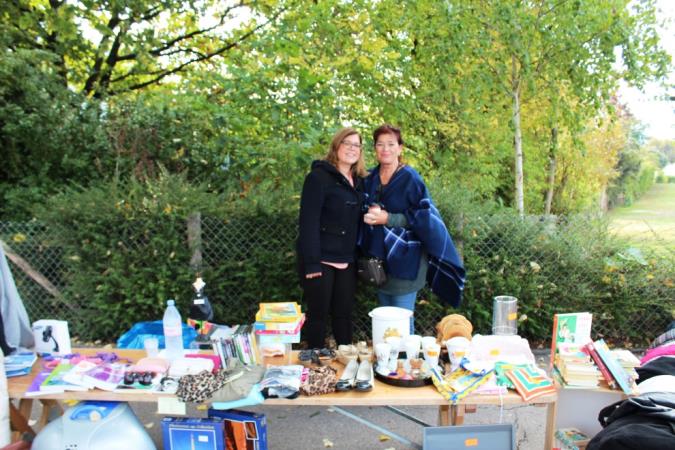 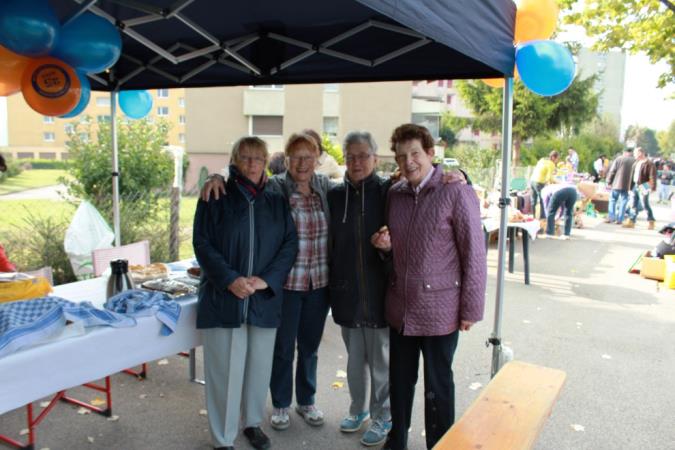 Vide-grenier des Moulins, septembre 2015
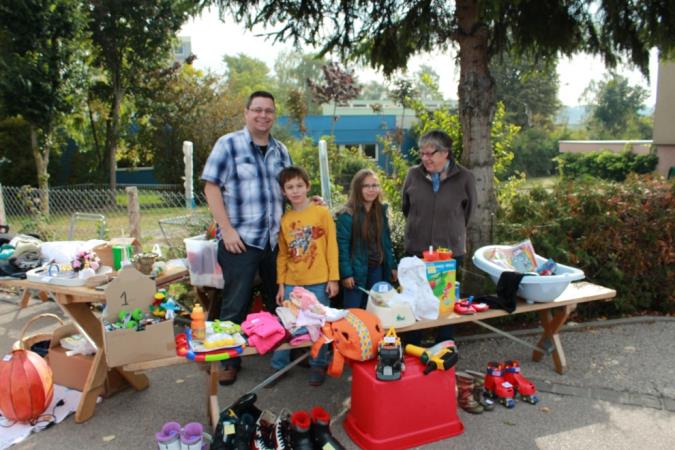 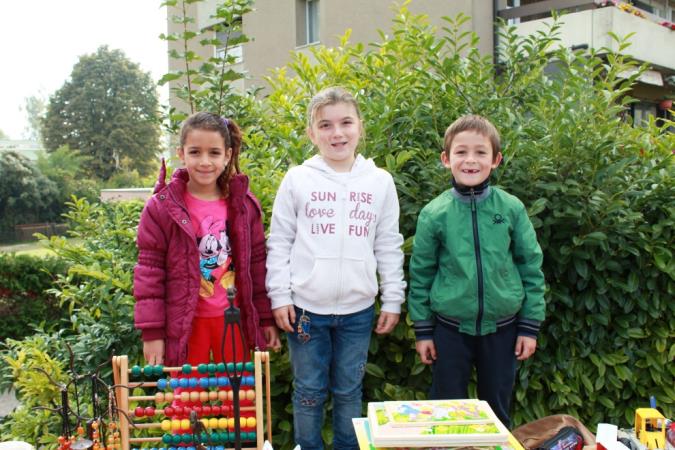 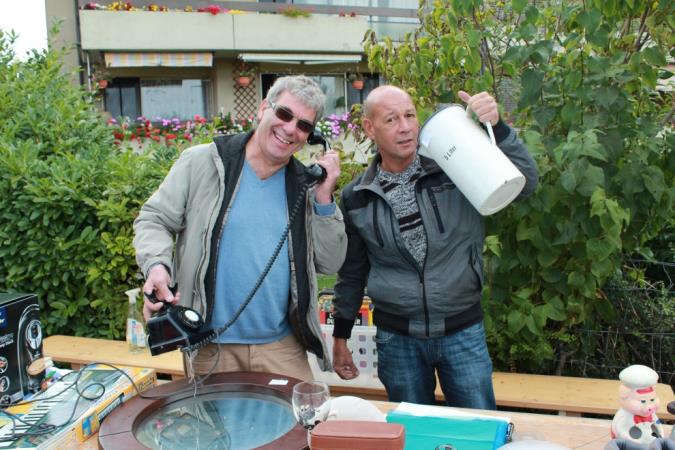 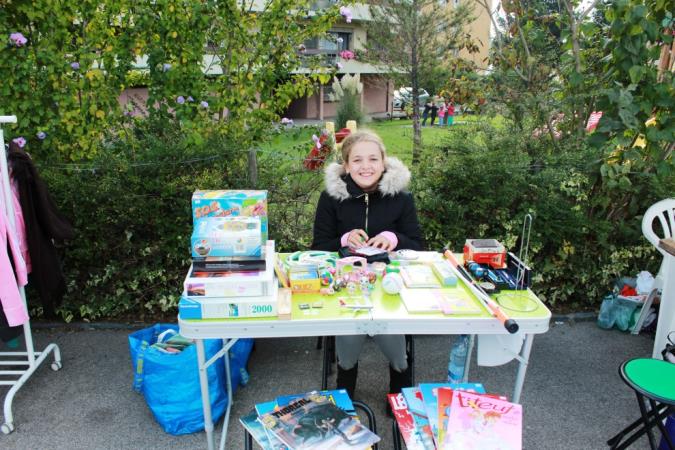 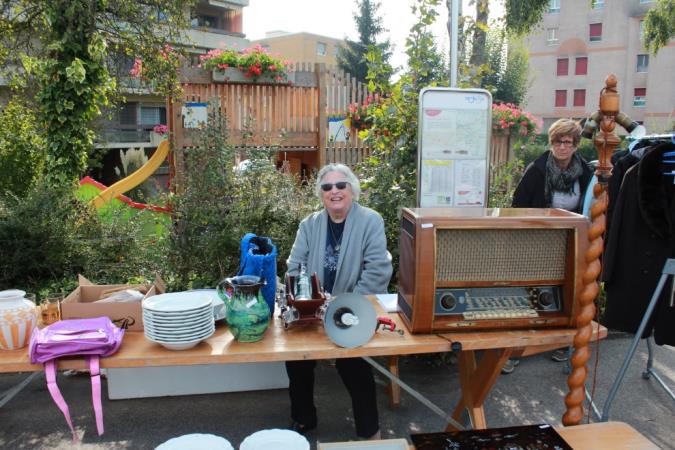 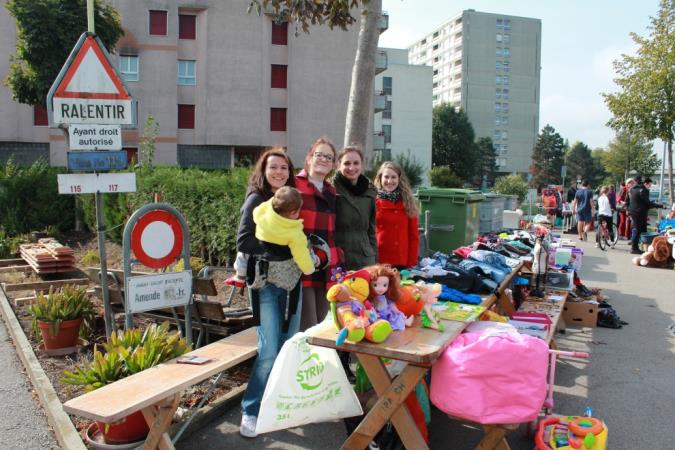 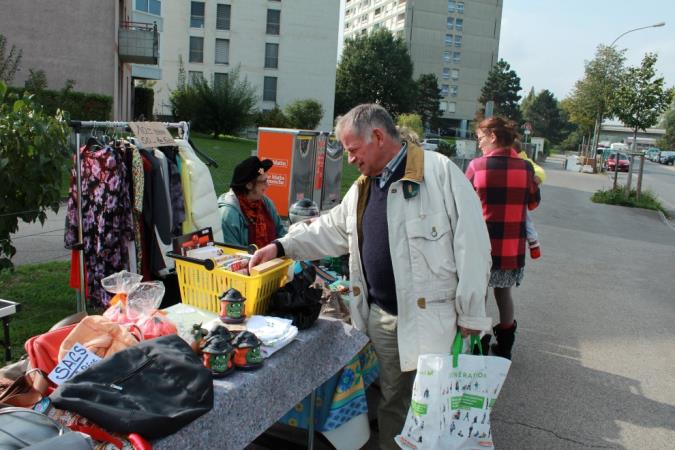 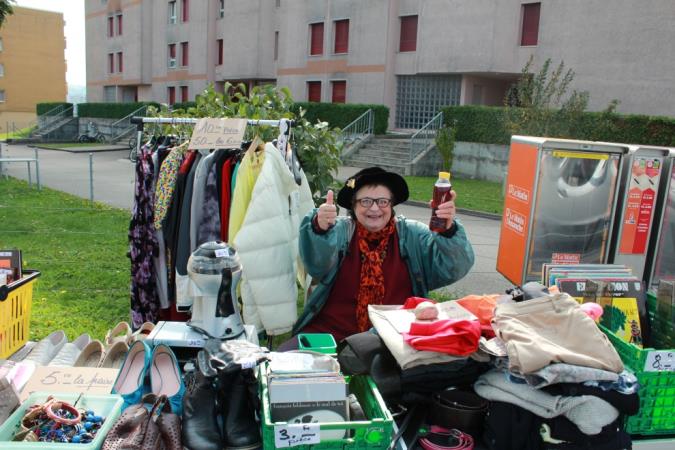 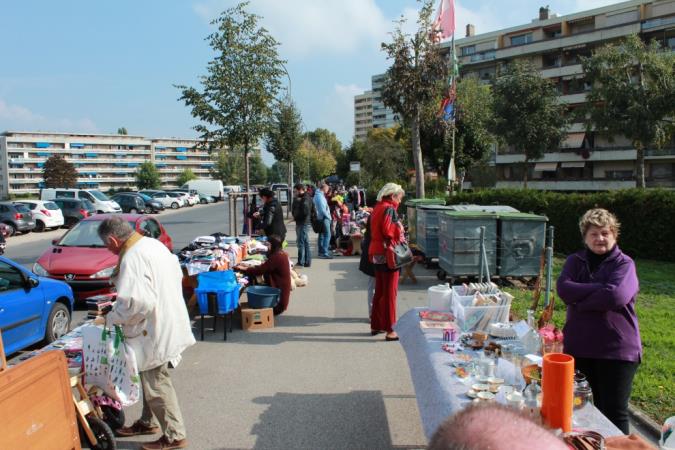 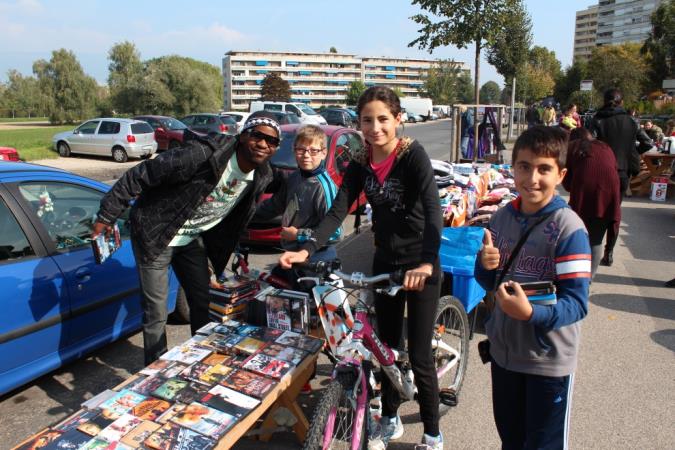 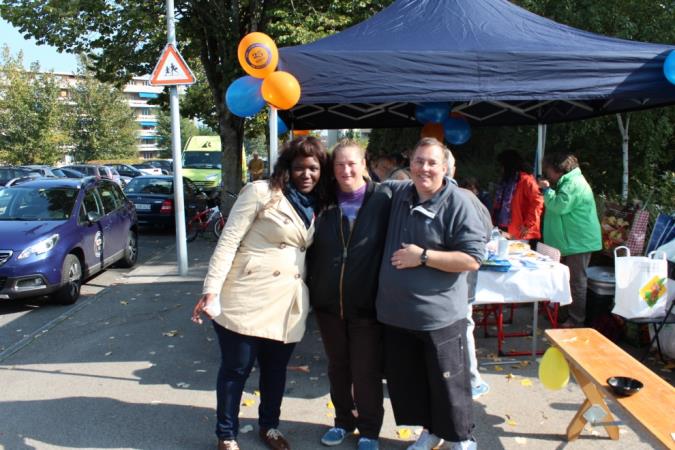 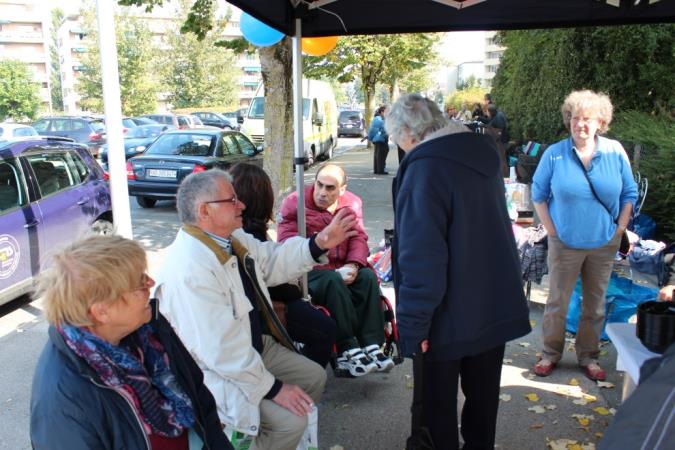 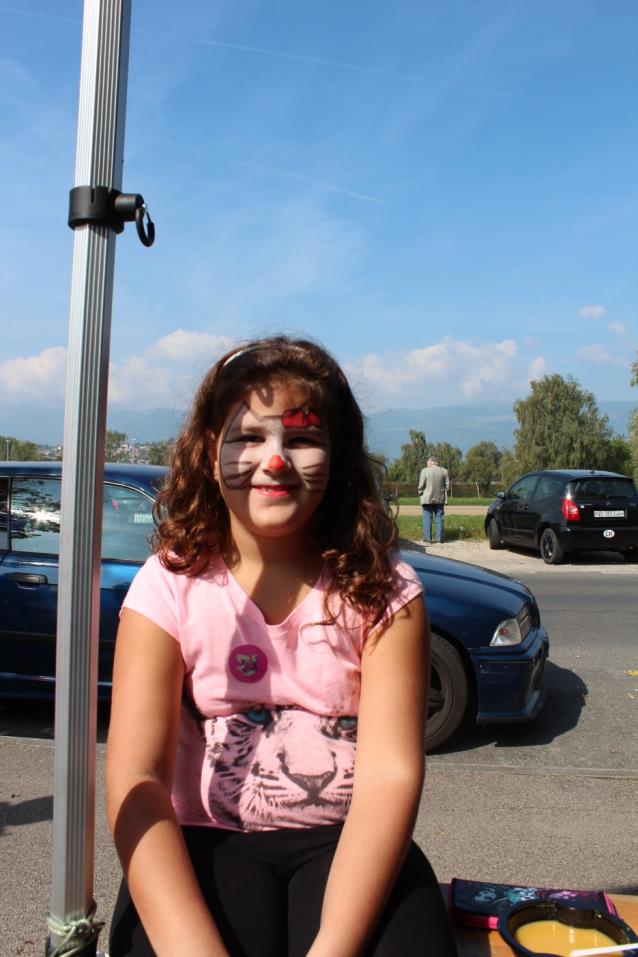 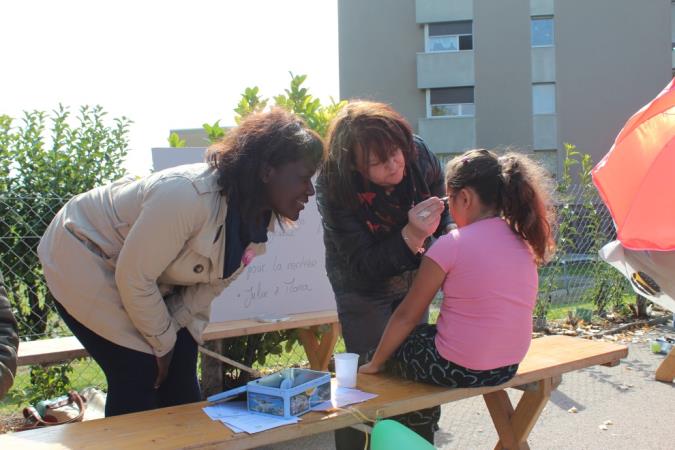 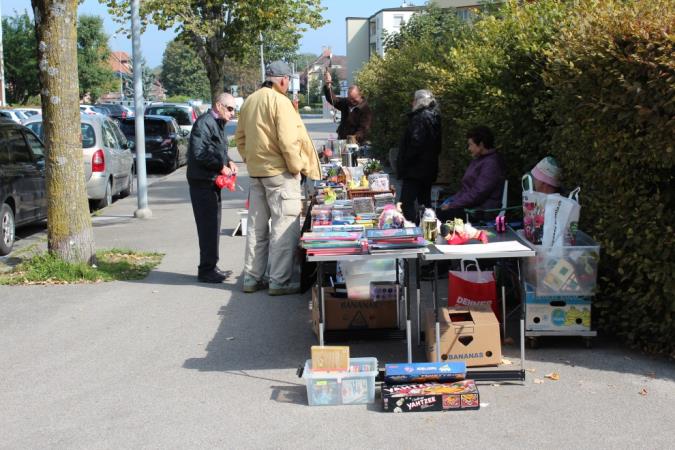 Balade gourmande interculturelle, octobre 2015
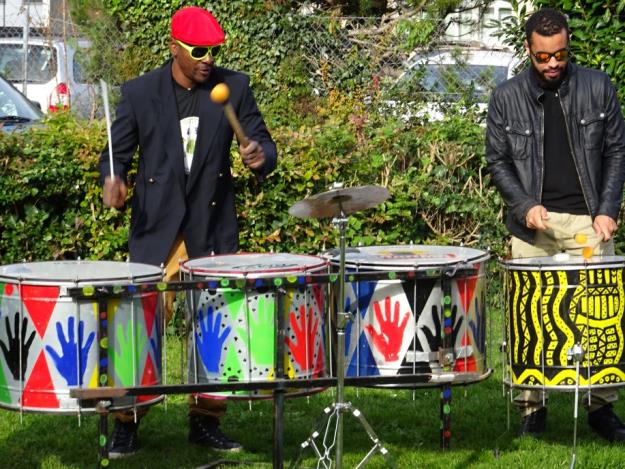 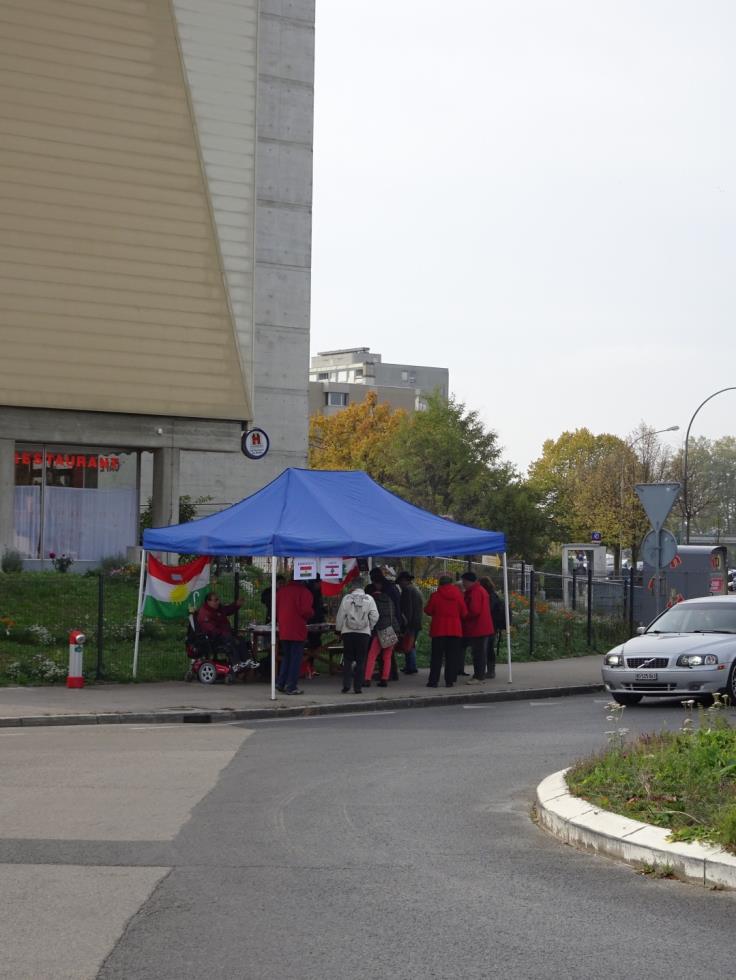 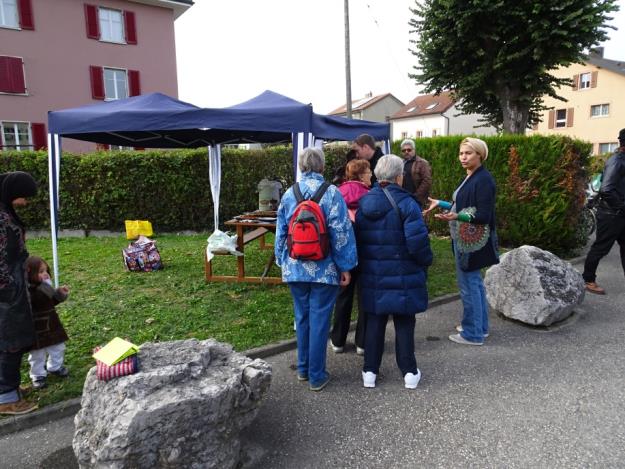 Balade gourmande interculturelle, octobre 2015
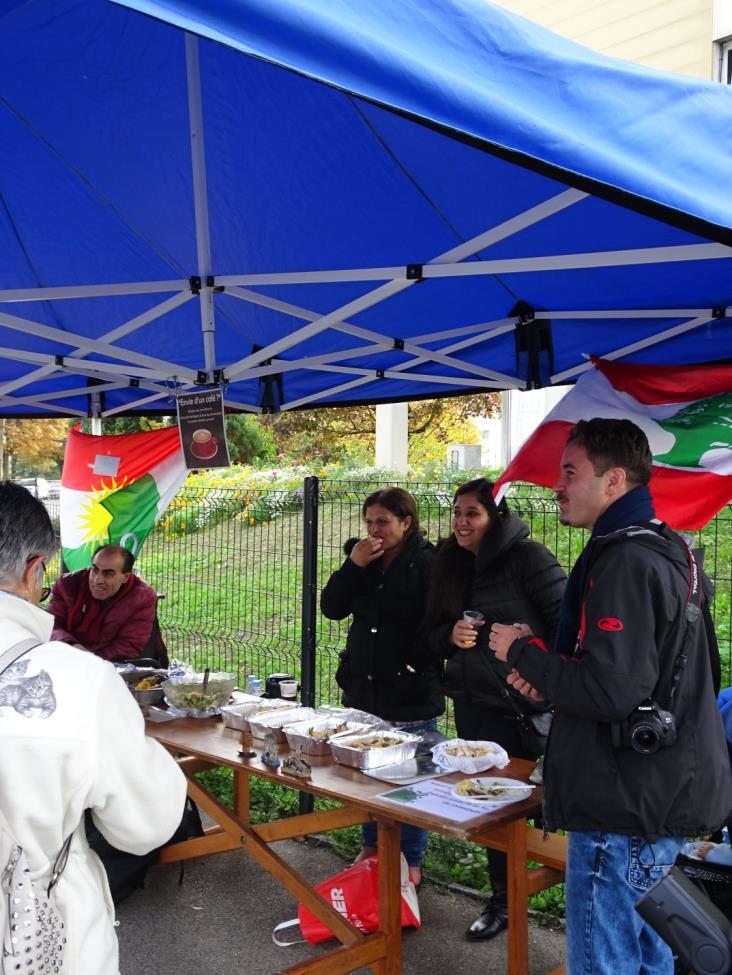 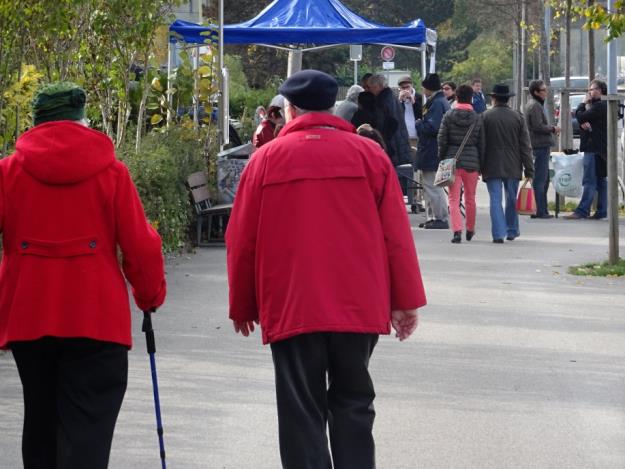 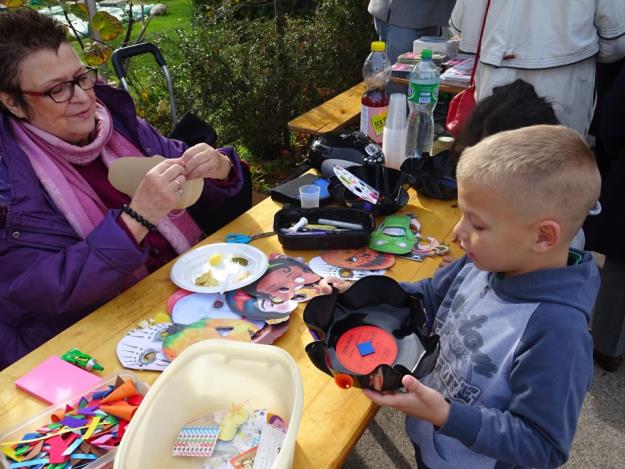 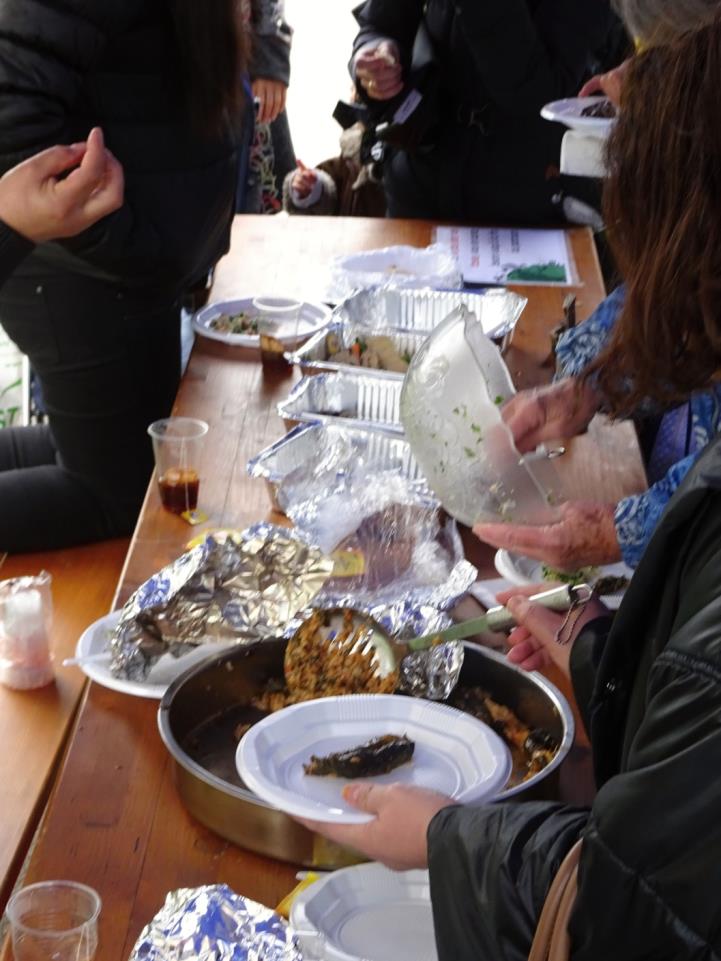 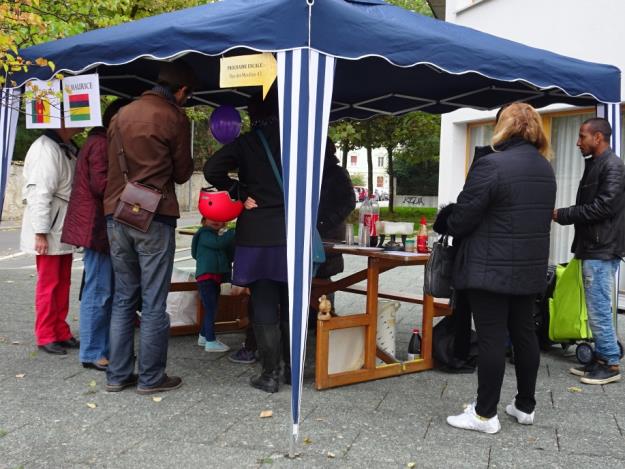 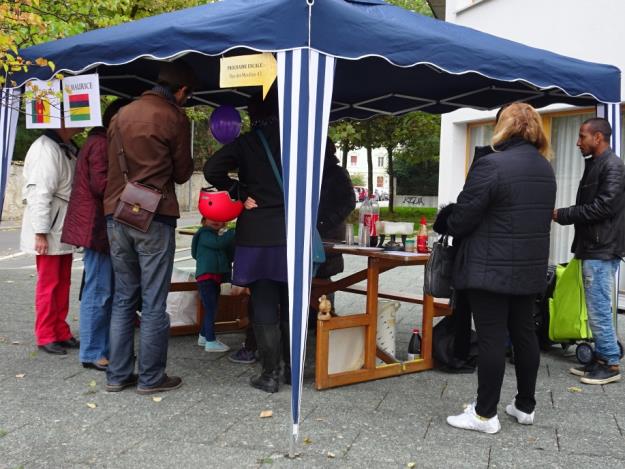 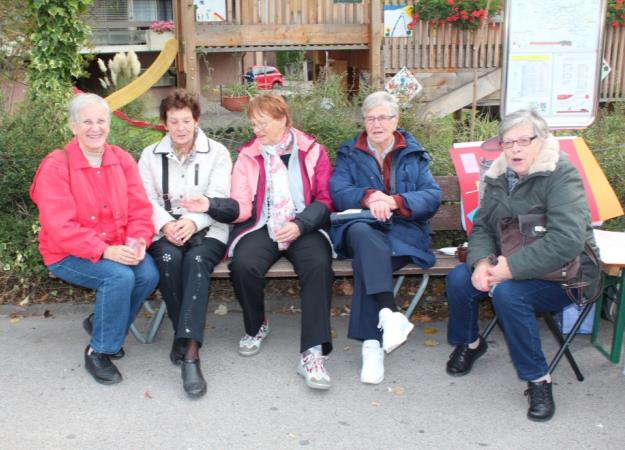 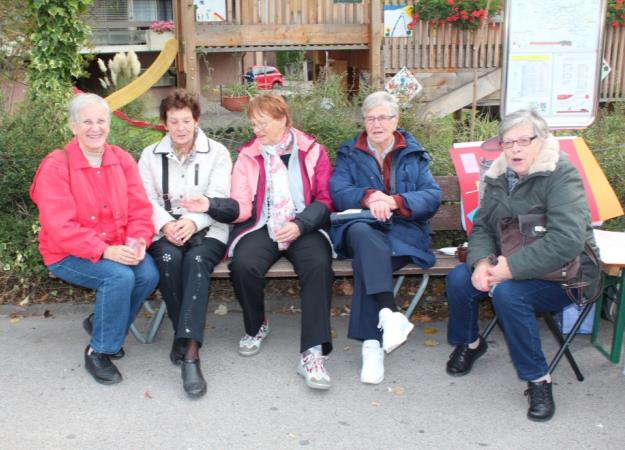 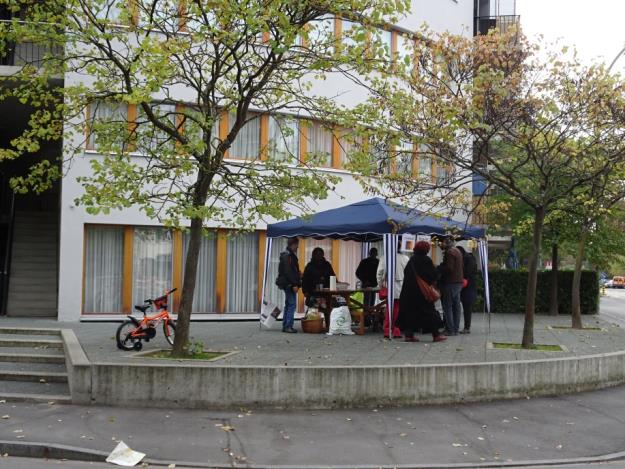 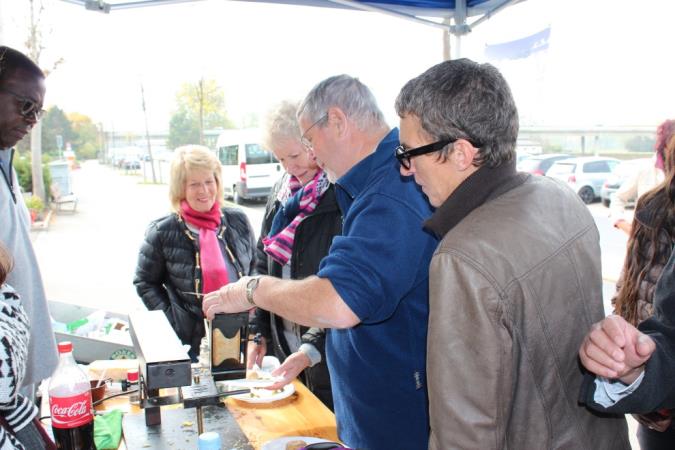 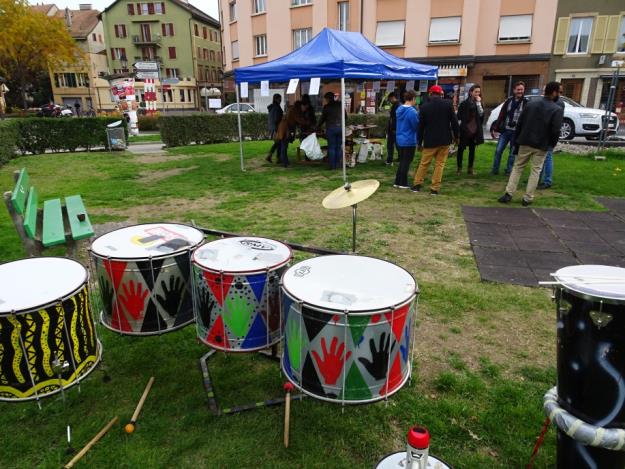 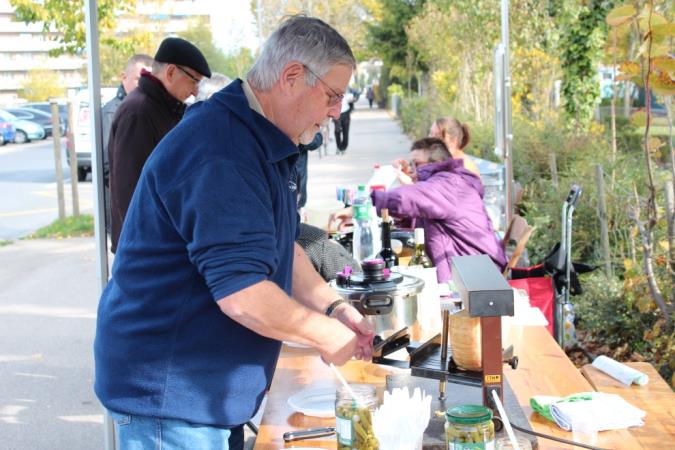 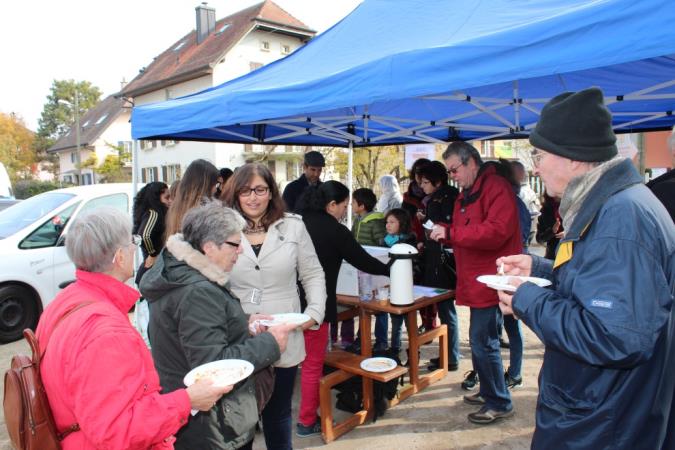 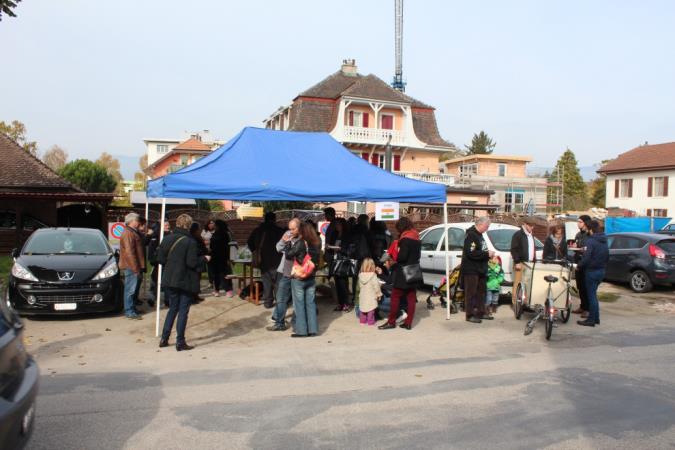 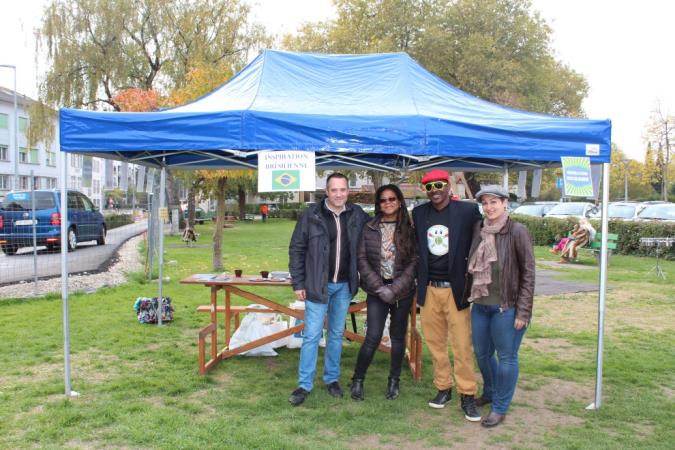 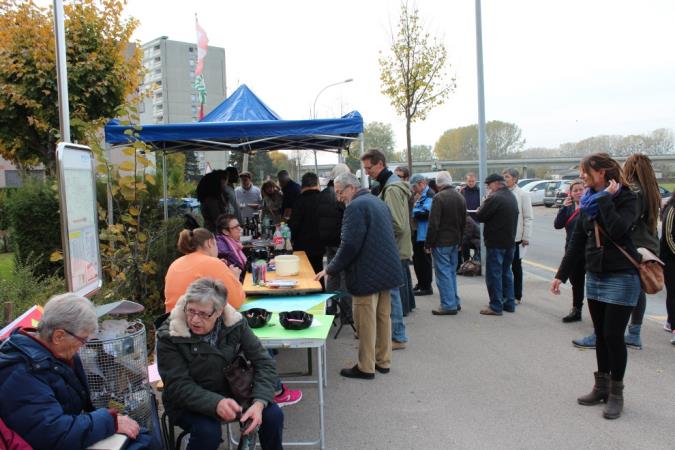 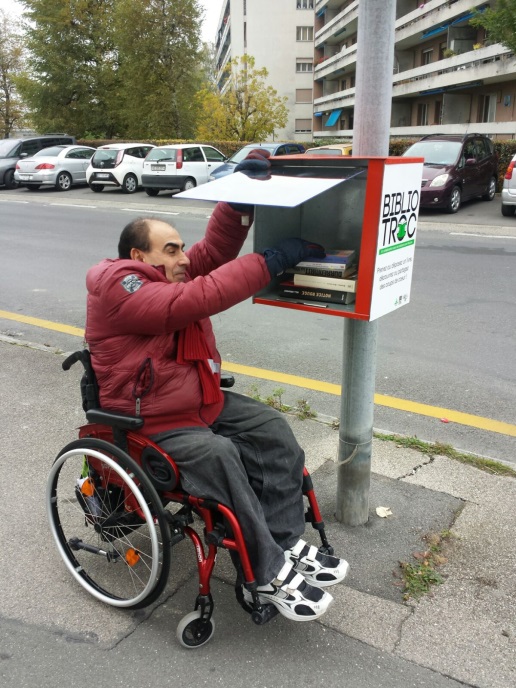 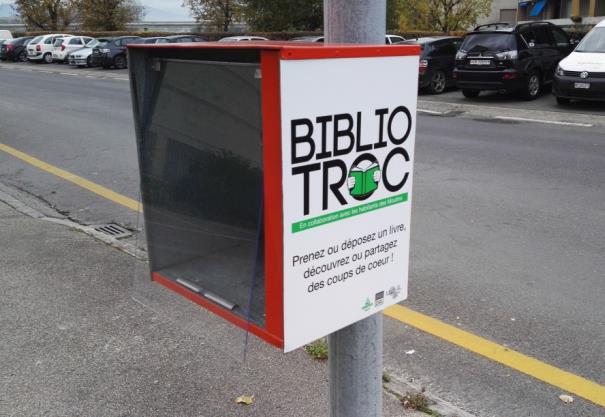 Bibliotroc, octobre 2015
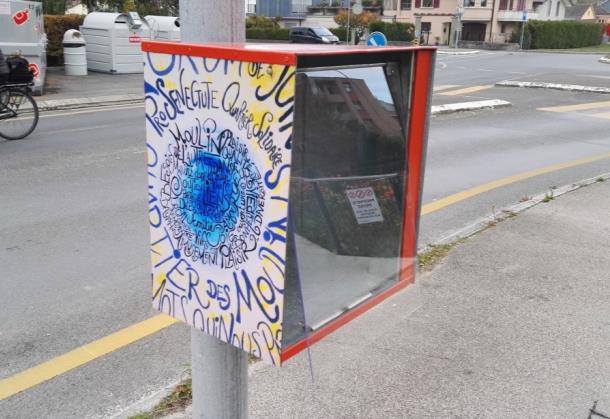 Bibliotroc, octobre 2015
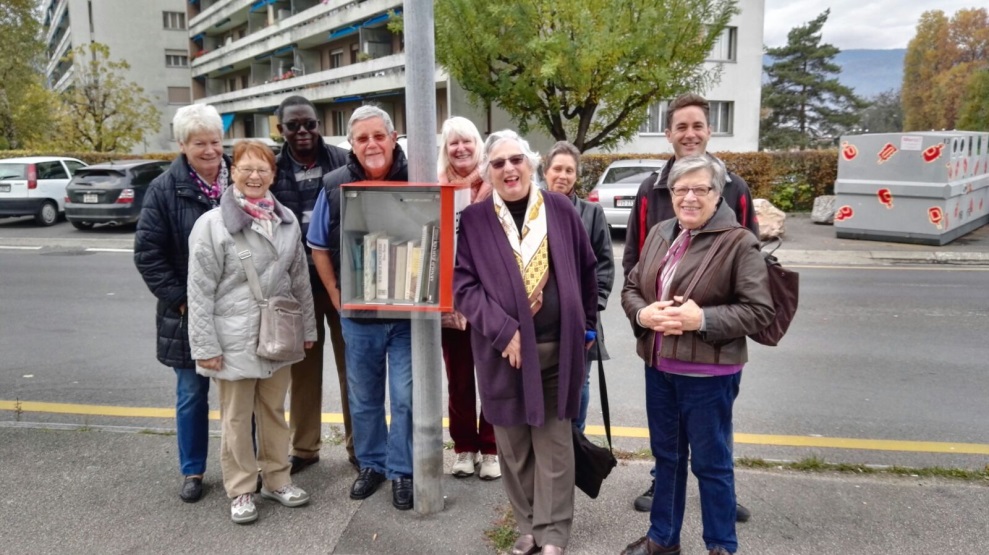 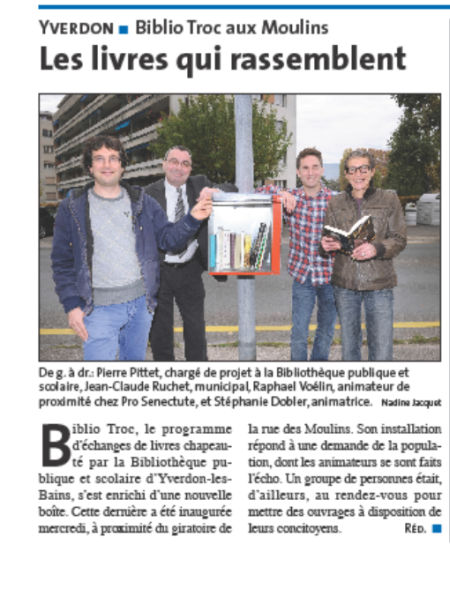 … vos actions.
Vous vous êtes fait plaisir, ensemble.
Sortie chez Martine, aux Cluds, août 2015
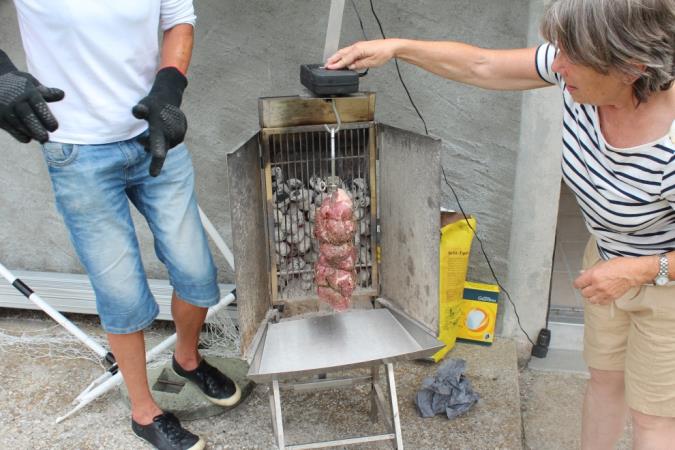 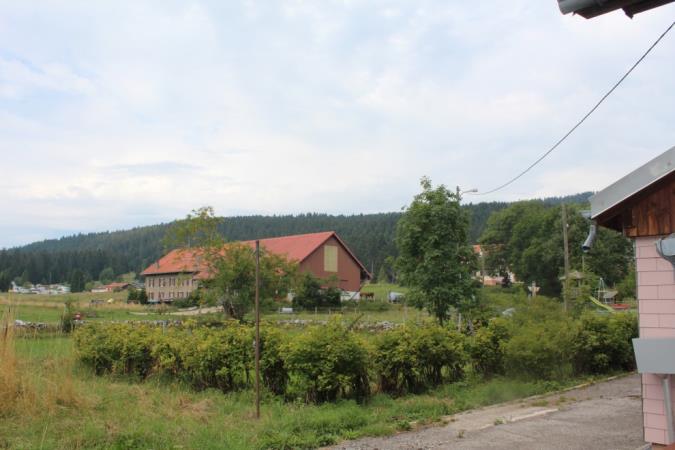 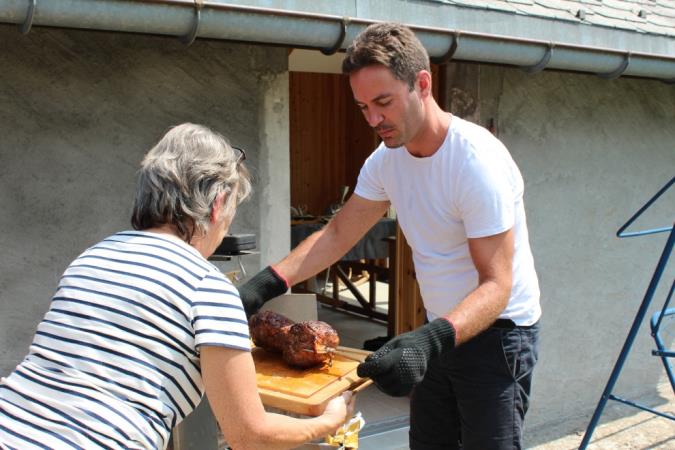 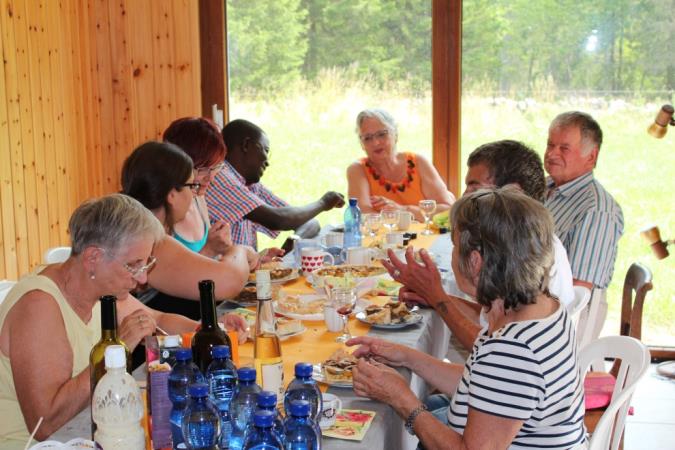 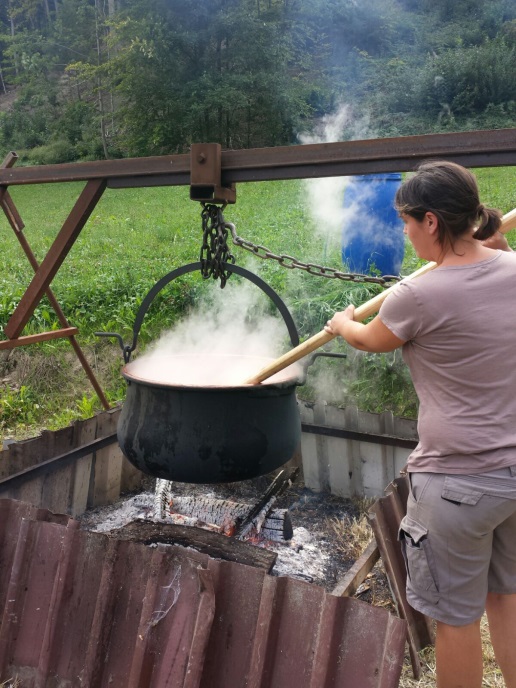 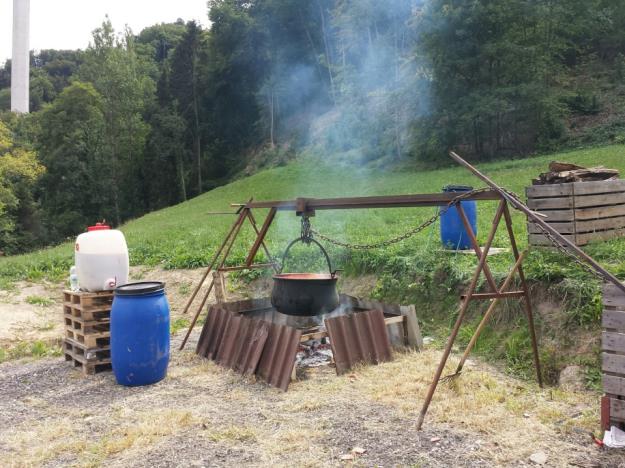 Raisinée chez la famille Challande à Yvonnand, septembre 2015
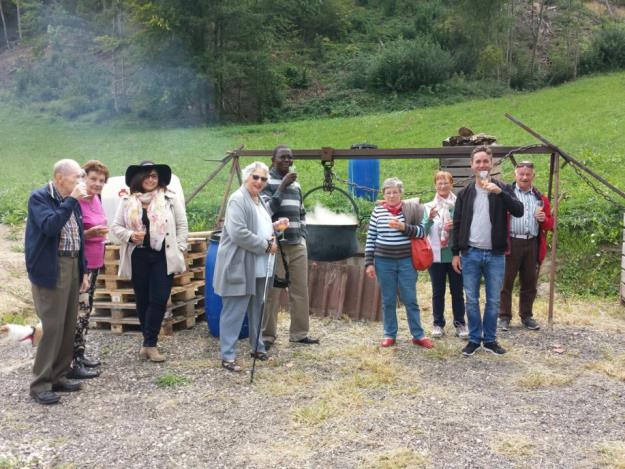 … et bientôt, la raisinée 
aux Moulins !
… vos actions.
Nous vous avons fièrement accompagnés.
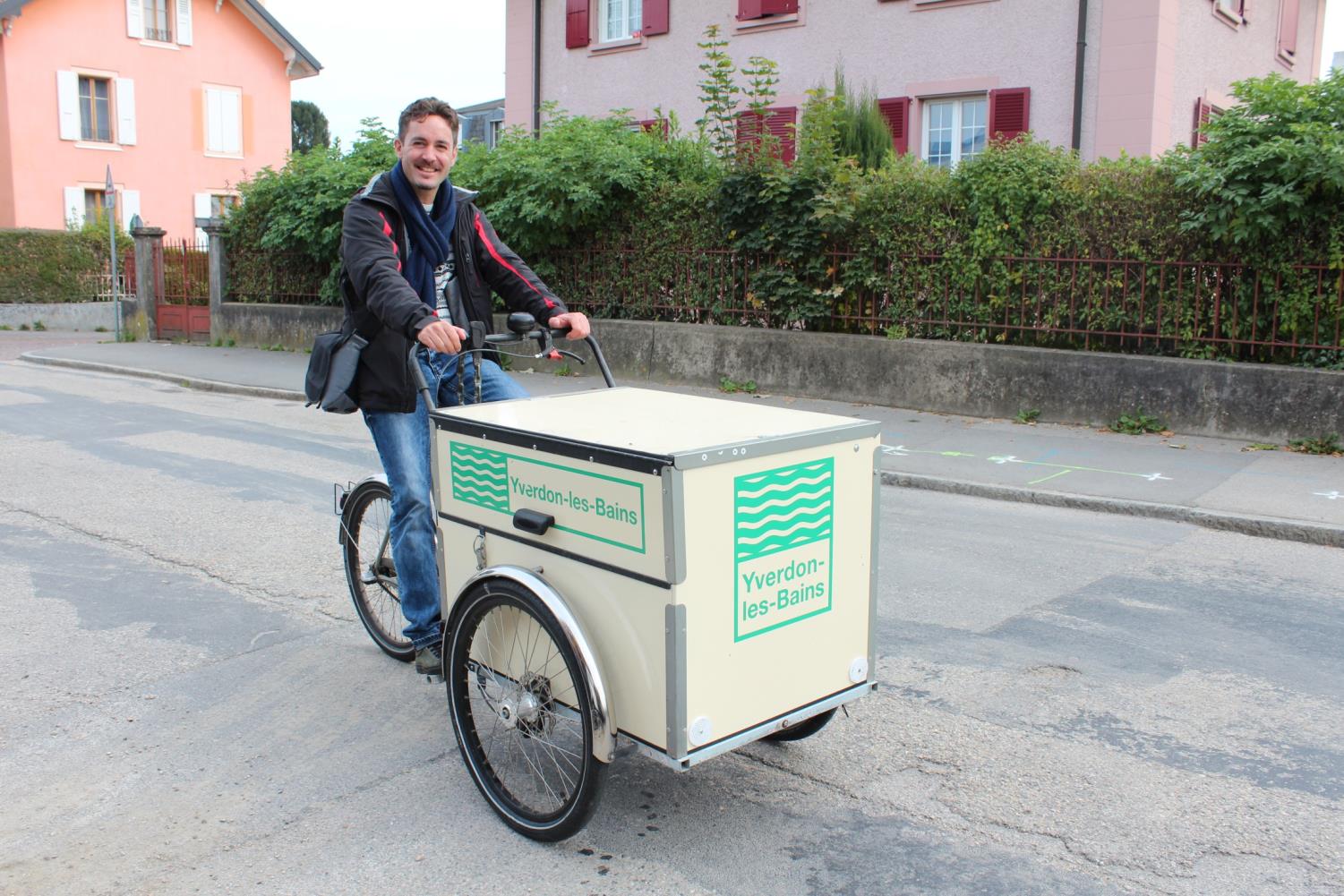 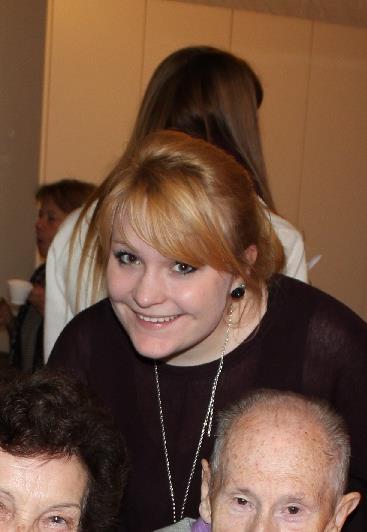 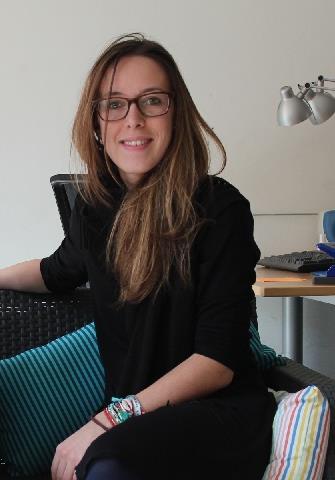 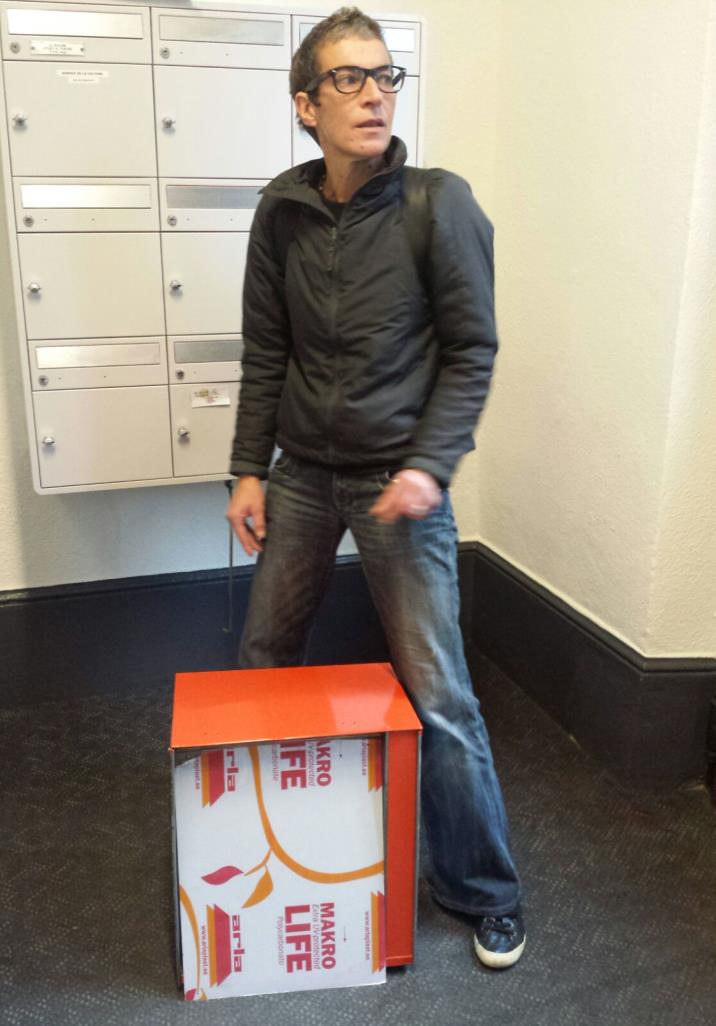 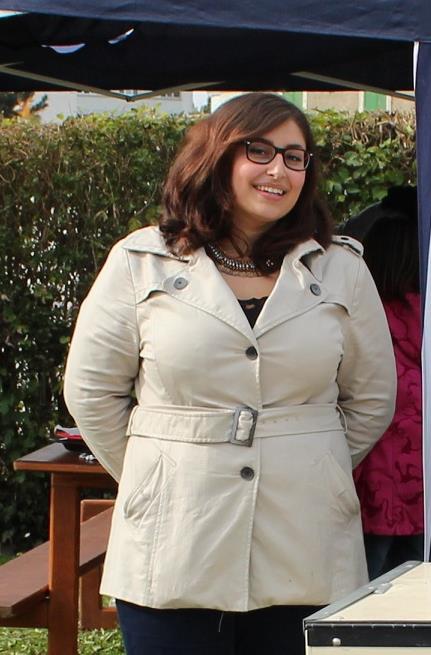 Bravo pour tout cela ! 

La suite en 2016 !
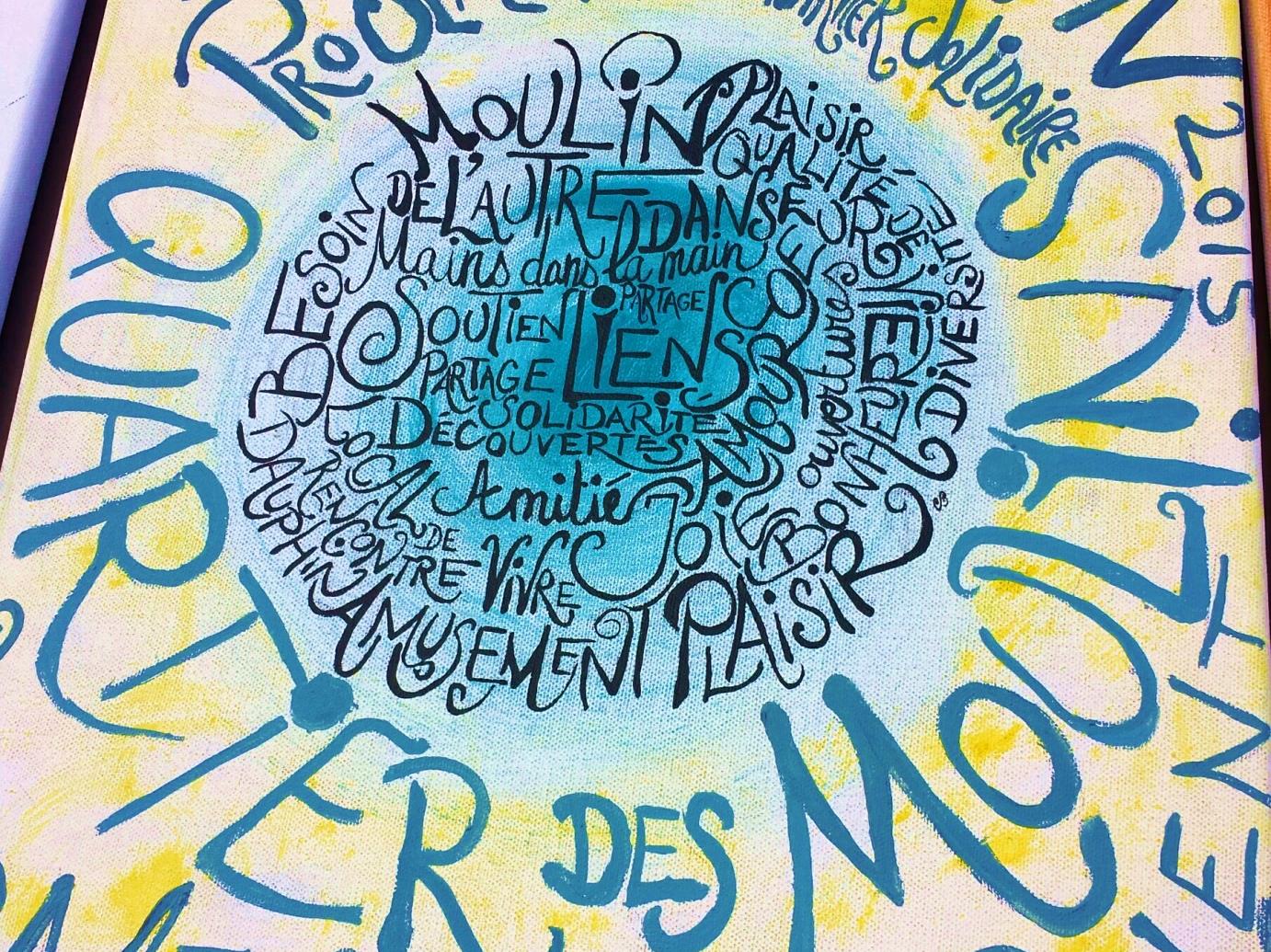